Secretaria de Estado de Planejamento, Orçamento e Gestão
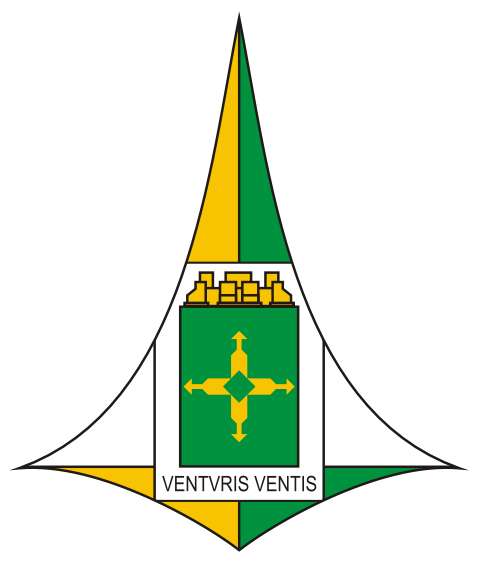 PLOA 2018
REUNIÃO TÉCNICA COM OS SETORIAIS DAS ADMINISTRAÇÕES DIRETA E INDIRETA DO DISTRITO FEDERAL
1
Objetivo da Reunião Técnica
Prestar orientações aos agentes de Planejamento e Orçamento do DF. sobre o desenvolvimento do processo de elaboração do PLOA/2018, no período de 12/06/2017 a 15/09/2018.

Orientar sobre os aspectos técnicos, constitucionais e legais utilizados na elaboração do Orçamento.

Apresentar o panorama econômico, em termos de receita e despesa, que se refletiu no PLDO 2018.

Alertar para a execução orçamentária e outros procedimentos em ano de pleito eleitoral (último ano de Governo).
2
RESTRIÇÕES  EM ANO ELEITORAL 
(Lei nº 9.504/2007 e Decisão TCDF nº 2520/2007)
3
PEC 55 – limitação de gastos de estados, Distrito Federal e Municípios  - para 2018
4
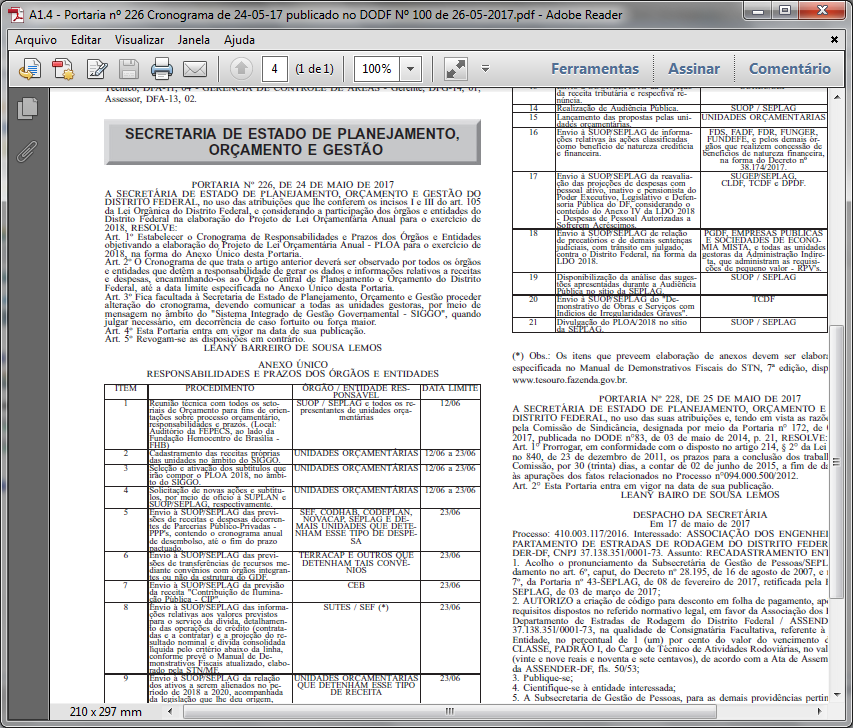 5
PLOA 2018
Informações Preliminares
6
Instrumentos de Planejamento e Orçamento
PPA
PPA
Programas  e Ações p/ 4 anos
LDO
Prioridades e Metas p/ 1 ano
LOA
Metas Fiscais
Destinação dos recursos p/ 1 ano
(Art. 165, I, II e III da CF)
7
Abrangência da Lei Orçamentária Anual
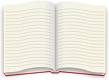 Receitas         Despesas
Lei de iniciativa exclusiva do Poder Executivo;

Compreende o Orçamento dos poderes Executivo, Legislativo e Defensoria Pública;

Não pode conter dispositivo estranho à previsão da receita e à fixação da despesa, exceto a autorização para abertura de créditos suplementares e contratação de operações de crédito.
Princípio da Exclusividade
8
Normas para Elaboração do PLOA
Constituição Federal - CF
  Lei Orgânica do DF - LODF
  Lei de Responsabilidade Fiscal – LRF
  Lei nº 4.320/64
  Plano Plurianual – PPA 2016-2019
  Lei de Diretrizes Orçamentárias – LDO 2018
  Manual de Planejamento e Orçamento – MPO
  Sistema de Administração Governamental - SAG
  Orientação no “COMUNICA” do SIGGO
9
Conteúdo,Estrutura e Forma
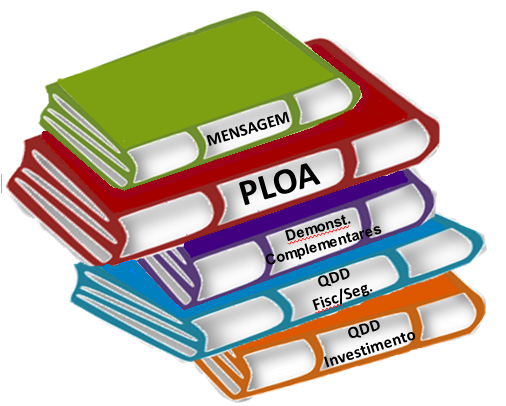 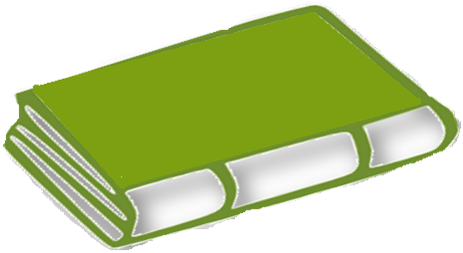 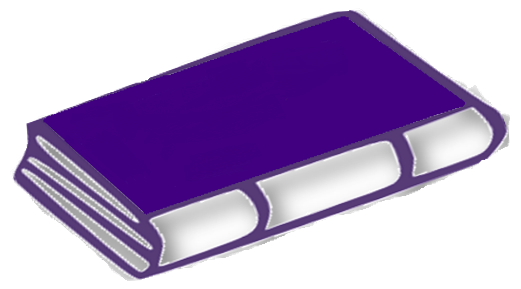 MENSAGEM
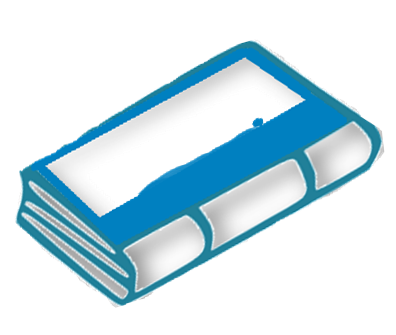 PLOA
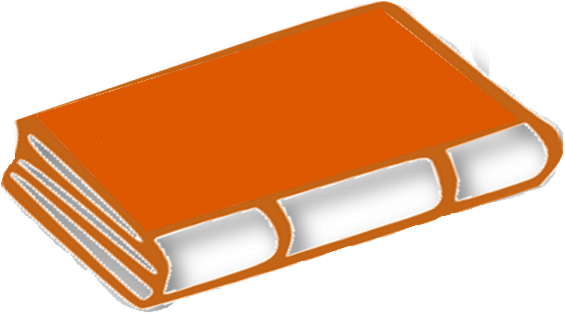 Demonst.
Complementares
QDD
 Fisc/Seg.
QDD Investimento
10
COMPONENTES  DO  PLOA
PPA
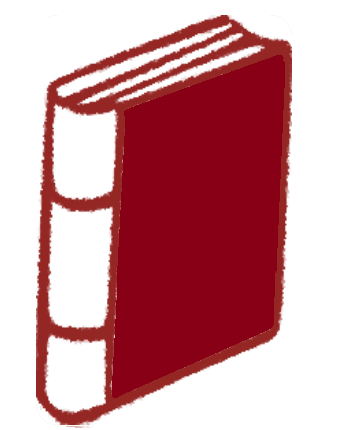 Prioridades LDO
Informações UO’S
PLOA
Proposta Setorial
Sugestão da população
11
Fluxograma de Elaboração do Orçamento
1. PLANEJAMENTO DO PROCESSO ( CRONOGRAMA)
2. REVISÃO E AJUSTES DE DADOS, NO SIGGO
3. REVISÃO DAS PROGRAMAÇÕES ORÇAMENTÁRIAS
REUNIÃO SETORIAL
4. DEFINIÇÃO DAS RECEITAS PRÓPRIAS
5. SOLICITAÇÃO DE INFORMAÇÕES ÀS UO’S
6. DEFINIÇÃO DE TETOS
1º FASE DO PROCESSO- EXECUTIVO
AUDIÊNCIA PÚBLICA 
DO EXECUTIVO
7. CADASTRAMENTO DA PROPOSTA
8. CONSOLIDAÇÃO E CONFECÇÃO DO PLOA
9. ENVIO DO PLOA  À CLDF
12
Fluxograma de Elaboração do Orçamento
1. DISTRIBUIÇÃO DO PLOA ÀS RELATORIAS PARCIAIS
2. PARECER PRELIMINAR DO PLOA
3. SOLICITAÇÃO DE INFORMAÇOES ADICIONAIS AO EXECUTIVO
AUDIÊNCIA PÚBLICA 
DO LEGISLATIVO
2º FASE DO PROCESSO - LEGISLATIVO
4. EMENDAS AO PLOA
5. VOTAÇÃO E APROVAÇÃO EM PLENÁRIO
6. ENVIO DO AUTÓGRAFO AO EXECUTIVO PARA A SANÇÃO
13
Fluxograma de Elaboração do Orçamento
FLUXOGRAMA DE ELABORAÇÃO DO ORÇAMENTO
1. AVALIAÇÃO DO AUTÓGRAFO
2. SUGESTÃO DE VETOS OU NÃO
3. SANÇÃO E PUBLICAÇÃO DA LEI
4. LIBERAÇÃO DA CARGA NO SIGGO
5. INÍCIO DA EXECUÇÃO
3º FASE DO PROCESSO - EXECUTIVO
6. CONTENÇÃO DA DESPESA
7. PROGRAMAÇÃO ORÇAMENTÁRIA E FINANCEIRA
14
Fluxograma de Elaboração do Orçamento
1. CLDF REJEITA O VETO E PROMULGA A LOA
2. EXECUTIVO RECOMPÕE NO SIGGO O VETO REJEITADO
4ª FASE FINAL DO PROCESSO
15
Controle e Acompanhamento Social
MPDFT
Órgãos de Controle
Participação Popular
CGDF
CLDF
TCDF
Audiência Pública 
 (no Executivo e na CLDF)
Portal “transparência.df.gov.br”
16
Cronograma Resumido do Processo
Perspectiva Econômica para 2018 – Base LDO
Receitas
Despesas
Limites
18
19
20
Comportamento da Receita
Trajetória de retorno à normalidade
21
Comportamento da RCL
22
Composição da Receita PLDO 2018
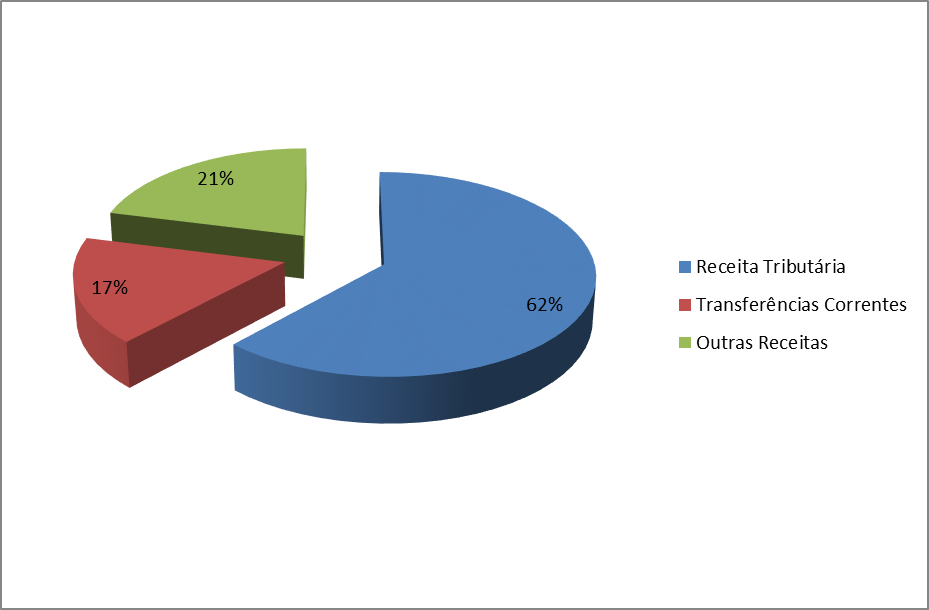 23
Comportamento da Despesa
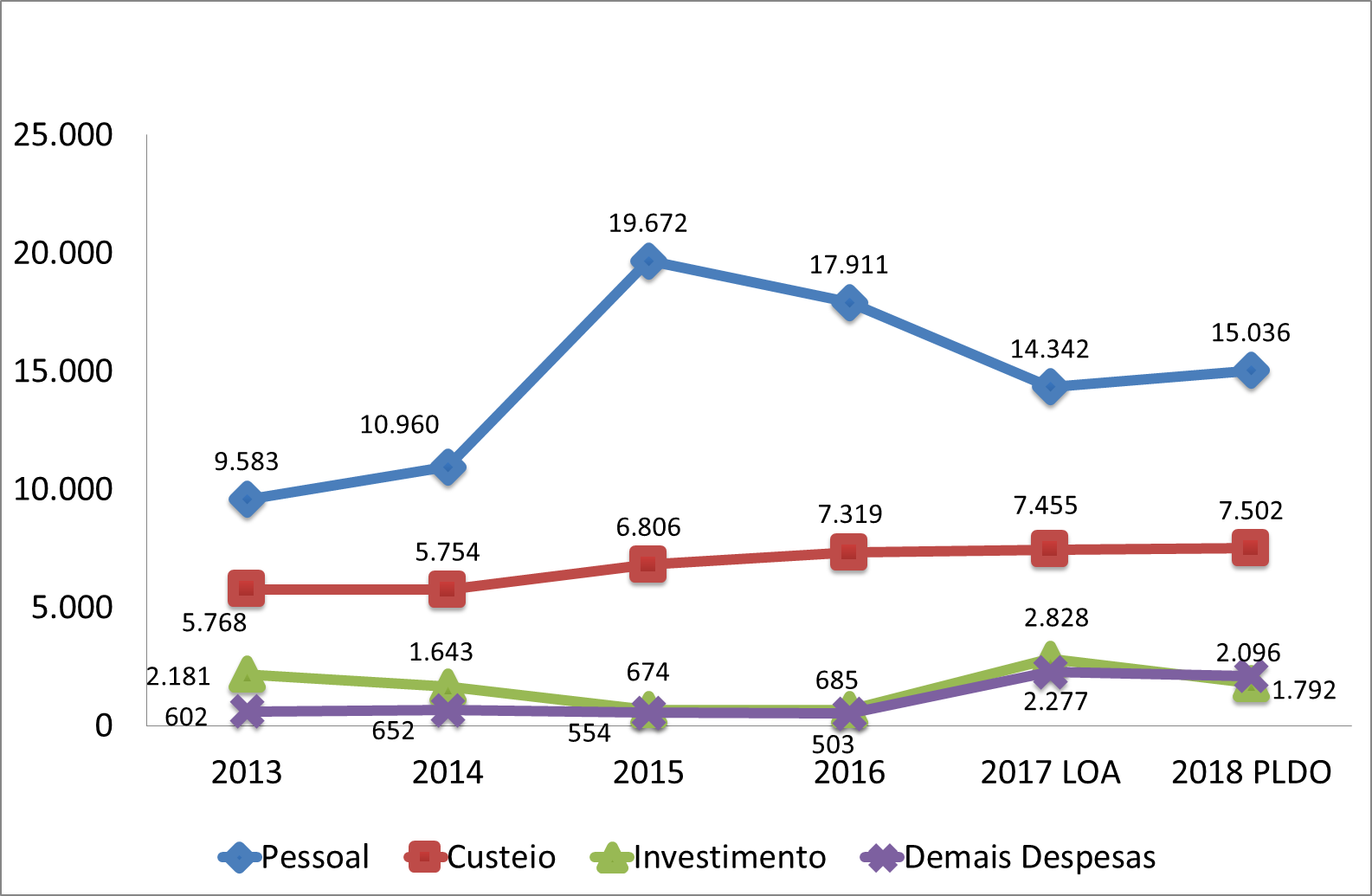 Trajetória de retorno à realidade
24
Índice de Gastos com Pessoal do Executivo
25
Comportamento do Resultado Primário
26
ORIENTAÇÃO NORMATIVA 
PLOA/2018
27
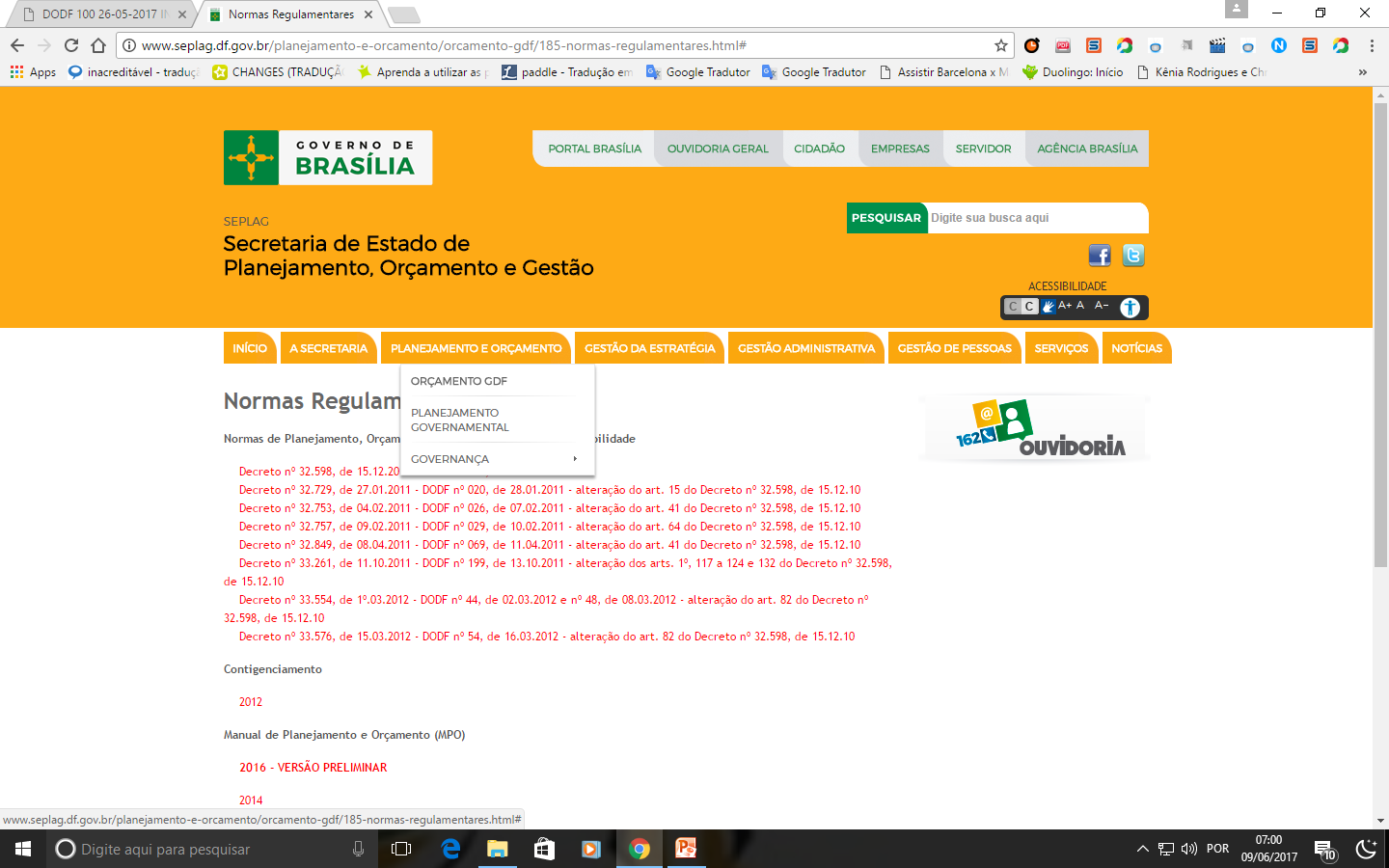 28
Manual de Planejamento e Orçamento
CAPÍTULO III – Elaboração da Proposta Orçamentária.

CAPÍTULO IV – Telas de Elaboração do Orçamento no SIGGO.

CAPITULO VII – Tabelas de Apoio da Elaboração da Proposta Orçamentária
29
Manual de Planejamento e Orçamento
30
MODALIDADE DE APLICAÇÃO 91
Evitar a dupla contagem.
Operações no Orçamentos Fiscal e Seguridade.
Contato prévio com órgão recebedor. Receita intraorçamentária (7xxx.xx.xx ou 8xxx.xx.xx). 
Obs. 1: Pode ser alterada antes da emissão da NE.
Obs. 2: Desnecessário para empresas integrantes e outras esferas orçamentárias.
Obs. 3: Contribuição Patronal para o RPPS, 31.91.13, ação “8502 – ADMINISTRAÇÃO DE PESSOAL”. Mesmo subtítulo de pessoal.
31
IDENTIFICADOR DE USO – IDUSO
Participação conjunta entre diversos atores.
Tipos: 
0 – Não requer Contrapartida;
1 – Contrapartida BIRD (Banco Internacional para Reconstrução e Desenvolvimento)
2 – Contrapartida BID (Banco Interamericano para o Desenvolvimento)
3 – Contrapartida CEF (Caixa Econômica Federal)
4 – Contrapartida de Convênios
5 – Outras
32
PRECEDÊNCIA NA ALOCAÇÃO DOS RECURSOS
Despesas obrigatórias constitucionais ou legais
Projetos em Andamento (art. 45, LRF)
Despesas de conservação do patrimônio público  (art. 45, LRF) 
Metas e prioridades (Anexo I, LDO)
Programação destinada a criança e ao adolescente (OCA)
Limites mínimos de aplicação (Saúde, Educação,  FAP, FAC...)
33
IDENTIFICAÇÕES NO PT
(*) Prioridades LDO
	(**) Projetos em Andamento
	(***) Conservação do Patrimônio
	(EP) – Emendas Parlamentares
(EPI) – Emendas Parlamentares Individuais
	(EPE) – Emendas Parlamentares na Execução
	(OCA) – Orçamento da Criança e Adolescente
As emendas individuais de parlamentares da União são identificada com a fonte de recursos 181 ou 281.
34
[Speaker Notes: No primerio tópico do nosso roteiro a proposta é apresentar a execução orçamentária do exercício de 2012 abrangendo o comportamento das receitas e despesas  realizadas.
Para falar do ano de 2012  é necessário rever a expectativa do cenário macro econômico para elaboração da proposta orçamentária e os índices efetivados no exercício. 2012 foi o ano em  o cenário previsto era de forte crescimento do PIB, queda da inflação, aumento da renda, pleno emprego onde a estimativa de cresc. Do PIB era de 4,5%, e de inflação de 4,0%.
Piora da crise internacional e queda do PIB agropecuário foram alguns dos fatores que levaram que o pib variasse apenas 0,9% e a inflação apurada em 5,8%.]
Constituição dos Limites Orçamentários
Participação do gasto de cada UO no orçamento total (exercício anterior)
Série histórica do comportamento de receita e despesa em pelo menos três exercícios anteriores 
As ações orçamentárias e o grau de importância
Grupo de Natureza da Despesa e por Fonte de Recursos
Busca atender as metas e prioridades
Arrecadação Própria: para custear, preferencialmente, pessoal e encargos sociais, juros e encargos da dívida (art. 15, PLDO/17)
35
ENCARGOS PREVIDENCIÁRIOS
Ex: Ação 9004 – Encargos Previdenciários (Inativos e Pensionistas) 
Contidos na programação do IPREV – 32.203
Programa: 0001 - Operações Especiais
Função: 09 – Previdência Social
Grupo : 01 – Pessoal e Encargos Sociais
36
3.1.6. SENTENÇAS JUDICIAIS
Função:  28 – Encargos Especiais
Subfunção:  846 – Outros Encargos Especiais
Programa:  0001 – Operações especiais
3120.91 –  Natureza Alimentar (Pessoal)
3320.91 – Natureza não Alimentar
Modalidade de Aplicação 20: Pagamento por meio do TJDFT.
Ou Modalidade de Aplicação 90: para pagamentos de empresas dependentes, Legislativo ou as relativas a medidas em caráter liminar
Ação 9001- Execução de Sentenças Judiciais. A execução fora desta ação impactará  negativamente na apuração do  limite de pessoal X RCL. (Art. 19, LRF)
37
[Speaker Notes: No primerio tópico do nosso roteiro a proposta é apresentar a execução orçamentária do exercício de 2012 abrangendo o comportamento das receitas e despesas  realizadas.
Para falar do ano de 2012  é necessário rever a expectativa do cenário macro econômico para elaboração da proposta orçamentária e os índices efetivados no exercício. 2012 foi o ano em  o cenário previsto era de forte crescimento do PIB, queda da inflação, aumento da renda, pleno emprego onde a estimativa de cresc. Do PIB era de 4,5%, e de inflação de 4,0%.
Piora da crise internacional e queda do PIB agropecuário foram alguns dos fatores que levaram que o pib variasse apenas 0,9% e a inflação apurada em 5,8%.]
SENTENÇAS JUDICIAIS
Precatórios da Administração Direta, Autárquica e Fundacional = SEF (sob a coordenação e controle da  PGDF)
Sentenças Judiciais do Poder Legislativo = nas respectivas UO’S: CLDF e TCDF
Empresas estatais não possuem precatório nem RPV.  Apenas sentenças judiciais.
38
[Speaker Notes: No primerio tópico do nosso roteiro a proposta é apresentar a execução orçamentária do exercício de 2012 abrangendo o comportamento das receitas e despesas  realizadas.
Para falar do ano de 2012  é necessário rever a expectativa do cenário macro econômico para elaboração da proposta orçamentária e os índices efetivados no exercício. 2012 foi o ano em  o cenário previsto era de forte crescimento do PIB, queda da inflação, aumento da renda, pleno emprego onde a estimativa de cresc. Do PIB era de 4,5%, e de inflação de 4,0%.
Piora da crise internacional e queda do PIB agropecuário foram alguns dos fatores que levaram que o pib variasse apenas 0,9% e a inflação apurada em 5,8%.]
PUBLICIDADE E PROPAGANDA
Ação Específica: 8505 – Publicidade e Propaganda
Adm. Direta = CACI (forma centralizada, Lei 3.184/03).
Adm. Indireta = na própria unidade orçamentária.
Poder Legislativo (CLDF e TCDF) = na própria UO.

Evitar a realização de despesas com publicidade e propaganda fora da ação 8505, utilizando-se do subelemento 88. (Decisão do TCDF: 1589/2014)
39
[Speaker Notes: No primerio tópico do nosso roteiro a proposta é apresentar a execução orçamentária do exercício de 2012 abrangendo o comportamento das receitas e despesas  realizadas.
Para falar do ano de 2012  é necessário rever a expectativa do cenário macro econômico para elaboração da proposta orçamentária e os índices efetivados no exercício. 2012 foi o ano em  o cenário previsto era de forte crescimento do PIB, queda da inflação, aumento da renda, pleno emprego onde a estimativa de cresc. Do PIB era de 4,5%, e de inflação de 4,0%.
Piora da crise internacional e queda do PIB agropecuário foram alguns dos fatores que levaram que o pib variasse apenas 0,9% e a inflação apurada em 5,8%.]
PROGRAMAÇÕES ESPECÍFICAS
A LOA 2017 deve discriminar em categorias de programação específicas as dotações destinadas a:
I – auxílio transporte, alimentação ou refeição, assistência pré-escolar e conversão de licença prêmio em pecúnia (inclusive adm. Indireta)
 II – aumento de capital de empresas;
III – precatórios e de sentenças judiciais de pequeno valor
IV – capitalização do Fundo Garantidor de Parcerias Público-Privadas – FGP;
40
[Speaker Notes: No primerio tópico do nosso roteiro a proposta é apresentar a execução orçamentária do exercício de 2012 abrangendo o comportamento das receitas e despesas  realizadas.
Para falar do ano de 2012  é necessário rever a expectativa do cenário macro econômico para elaboração da proposta orçamentária e os índices efetivados no exercício. 2012 foi o ano em  o cenário previsto era de forte crescimento do PIB, queda da inflação, aumento da renda, pleno emprego onde a estimativa de cresc. Do PIB era de 4,5%, e de inflação de 4,0%.
Piora da crise internacional e queda do PIB agropecuário foram alguns dos fatores que levaram que o pib variasse apenas 0,9% e a inflação apurada em 5,8%.]
PROGRAMAÇÕES ESPECÍFICAS
V – benefícios e pensões especiais não classificadas como “Pessoal e Encargos Sociais”;
VI – despesas de contrato de gestão;
 VII – publicidade institucional e com publicidade de utilidade pública,;
VIII – despesas de pessoal e encargos sociais .
41
[Speaker Notes: No primerio tópico do nosso roteiro a proposta é apresentar a execução orçamentária do exercício de 2012 abrangendo o comportamento das receitas e despesas  realizadas.
Para falar do ano de 2012  é necessário rever a expectativa do cenário macro econômico para elaboração da proposta orçamentária e os índices efetivados no exercício. 2012 foi o ano em  o cenário previsto era de forte crescimento do PIB, queda da inflação, aumento da renda, pleno emprego onde a estimativa de cresc. Do PIB era de 4,5%, e de inflação de 4,0%.
Piora da crise internacional e queda do PIB agropecuário foram alguns dos fatores que levaram que o pib variasse apenas 0,9% e a inflação apurada em 5,8%.]
Vedações
Início de construção, ampliação, reforma, aquisição, novas locações ou arrendamentos de imóveis residenciais de representação.
Aquisição de mobiliário e equipamento para unidades residenciais de representação funcional.
Aquisição de aeronaves (salvo SSP e SES).
Manutenção de clubes, associações de servidores ou outras entidades congêneres, excetuadas creches e escolas de atendimento pré-escolar.
42
Vedações
Pagamento a servidor da administração direta ou indireta, por serviços de consultoria ou assistência técnica, dentre outros..
Pagamento a empresas privadas que tenham em seu quadro diretivo Servidor Público da ativa, empregado de empresa pública ou de sociedade de economia mista.
Inclusão, na mesma UO, de programações orçamentárias idênticas, exceto as decorrente de emendas parlamentares.
43
Outras Informações
As receitas e despesas de operações de crédito terão como base as informações da SUTES/SEF,  SUCAP/SEPLAG, podendo sofrer cortes ou alterações em função da política de Governo. 
Evitar a utilização da ação Manutenção de Serviços Administrativos Gerais para qualquer finalidade. 
A aquisição ou desenvolvimento de softwares, por serem considerados bens intangíveis, utiliza-se a natureza 4.4.90.39.
RECEITAS DOS FUNDOS = As receitas  dos Fundos Especiais devem ser orçadas na fonte de recursos 171 – Diretamente Arrecadada
44
[Speaker Notes: No primerio tópico do nosso roteiro a proposta é apresentar a execução orçamentária do exercício de 2012 abrangendo o comportamento das receitas e despesas  realizadas.
Para falar do ano de 2012  é necessário rever a expectativa do cenário macro econômico para elaboração da proposta orçamentária e os índices efetivados no exercício. 2012 foi o ano em  o cenário previsto era de forte crescimento do PIB, queda da inflação, aumento da renda, pleno emprego onde a estimativa de cresc. Do PIB era de 4,5%, e de inflação de 4,0%.
Piora da crise internacional e queda do PIB agropecuário foram alguns dos fatores que levaram que o pib variasse apenas 0,9% e a inflação apurada em 5,8%.]
ORIENTAÇÕES GERAIS - TELAS DE ELABORAÇÃO DO ORÇAMENTO NO SIGGO
45
ORIENTAÇÕES GERAIS
OS AGENTES DE ORÇAMENTO DEVEM CONSULTAR O MANUAL DE PLANEJAMENTO E ORÇAMENTO (MPO) NO SÍTIO:

http://www.seplag.df.gov.br/planejamento-e-orcamento/orcamento-gdf/185-normas-regulamentares.html

Obs.: Detalhamento “CAPÍTULO IV – TELAS DE ELABORAÇÃO DO ORÇAMENTO NO SIGGO / 4. INSTRUÇÕES GERAIS PARA ELABORAÇÃO DA PROPOSTA ORÇAMENTÁRIA NO SIGGO”.
46
CONSULTAR SUBTÍTULOS
SIGGO / SIOP / TABELAS / LISTA SUBTÍTULOS (PSIAT285)
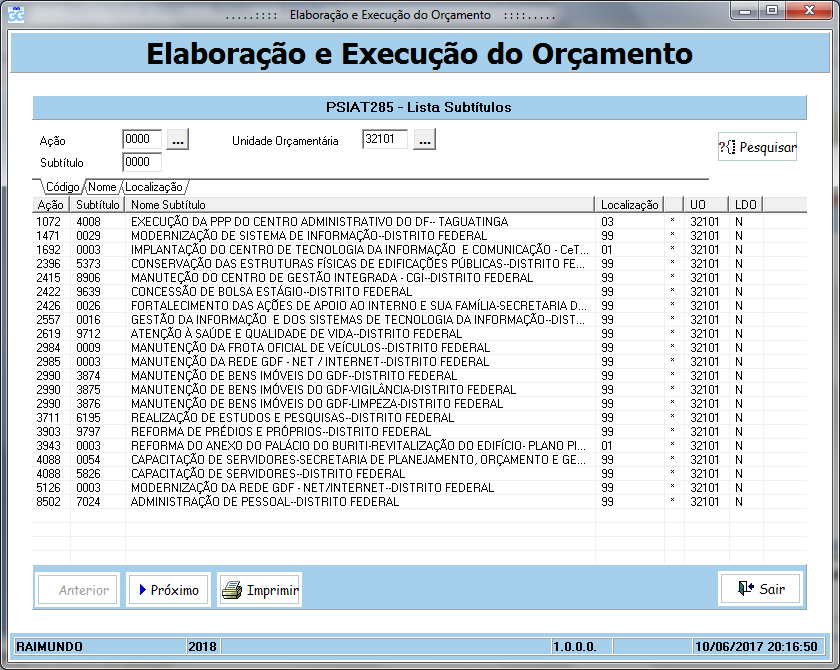 Obs.: Não precisa preencher a ação e subtítulo, inserir sua UO. Após, imprimir e analisar os subtítulos que deseja manter para ativá-los.
47
ATUALIZAR SUBTÍTULOS
1ª tela a ser preenchida: ATUALIZA SUBTÍTULO
TABELAS / ATUALIZA SUBTÍTULO - SETORIAL (PSIAT700)
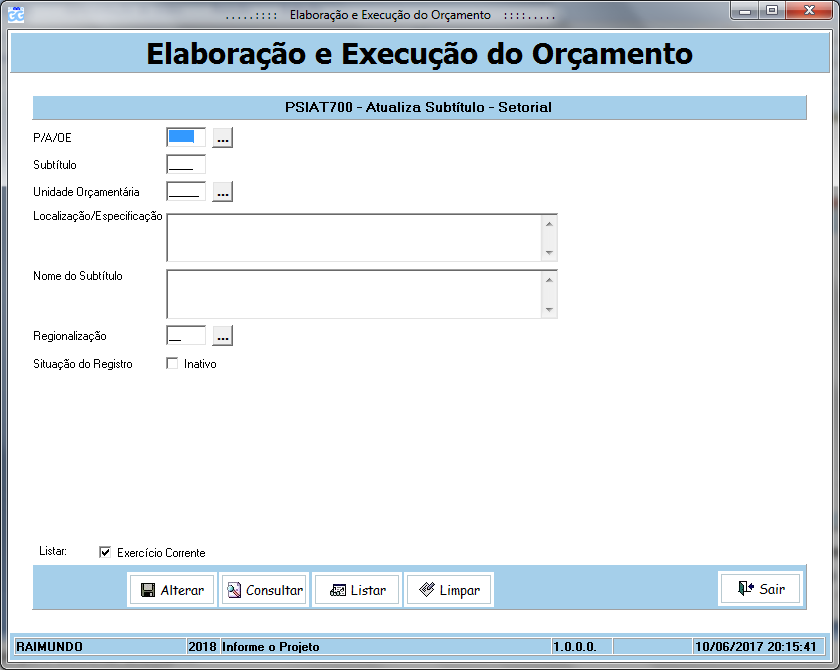 Obs.: Inserir as informações dos subtítulos da “impressão anterior”/consultar/desmarcar a caixa “Inativo” para ativar o subtítulo em questão.
48
REGIONALIZAÇÃO (NOVA DEFINIÇÃO)
DEVE INDICAR A LOCALIZAÇÃO GEOGRÁFICA DA AÇÃO,  ONDE OCORRERÁ O OBJETO DO GASTO:

PROJETO = no caso de obra física, como por exemplo obras de engenharia, onde ocorrerá a construção; nos demais casos, o local onde o projeto será desenvolvido;
ATIVIDADE = na localização dos beneficiários/público-alvo da ação, o que for mais específico (normalmente são os beneficiários); e
OPERAÇÕES ESPECIAIS = localização do recebedor dos recursos previstos na transferência, compensação, contribuição, etc.
49
[Speaker Notes: No primerio tópico do nosso roteiro a proposta é apresentar a execução orçamentária do exercício de 2012 abrangendo o comportamento das receitas e despesas  realizadas.
Para falar do ano de 2012  é necessário rever a expectativa do cenário macro econômico para elaboração da proposta orçamentária e os índices efetivados no exercício. 2012 foi o ano em  o cenário previsto era de forte crescimento do PIB, queda da inflação, aumento da renda, pleno emprego onde a estimativa de cresc. Do PIB era de 4,5%, e de inflação de 4,0%.
Piora da crise internacional e queda do PIB agropecuário foram alguns dos fatores que levaram que o pib variasse apenas 0,9% e a inflação apurada em 5,8%.]
REGIONALIZAÇÃO (NOVA DEFINIÇÃO)
Exemplos: 

Manutenção do prédio Anexo do Palácio do Buriti = 01 – Plano Piloto;

Pagamento de pessoal, manut. Serv. Gerais, concessão benefícios da Sec. da Educação/Saúde  = 99 – Distrito Federal;

Revitalização da DF-85 – EPTG, beneficiando várias administrações = 99 – Distrito Federal;
50
[Speaker Notes: No primerio tópico do nosso roteiro a proposta é apresentar a execução orçamentária do exercício de 2012 abrangendo o comportamento das receitas e despesas  realizadas.
Para falar do ano de 2012  é necessário rever a expectativa do cenário macro econômico para elaboração da proposta orçamentária e os índices efetivados no exercício. 2012 foi o ano em  o cenário previsto era de forte crescimento do PIB, queda da inflação, aumento da renda, pleno emprego onde a estimativa de cresc. Do PIB era de 4,5%, e de inflação de 4,0%.
Piora da crise internacional e queda do PIB agropecuário foram alguns dos fatores que levaram que o pib variasse apenas 0,9% e a inflação apurada em 5,8%.]
2ª tela a ser preenchida: CADASTRAMENTO DE CONVÊNIOS E OPERAÇÕES DE CRÉDITO
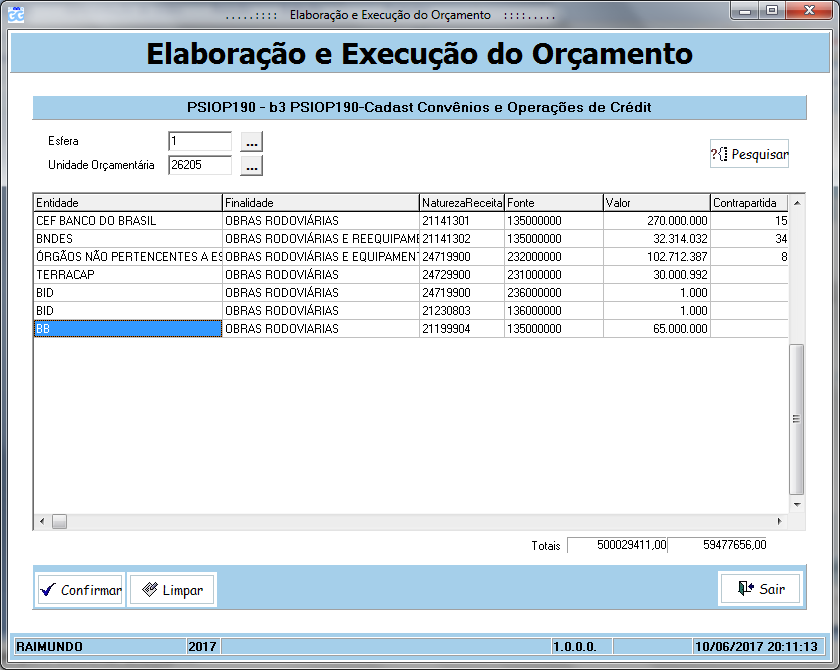 51
3ª tela a ser preenchida: CADASTRAMENTO DA RECEITA (consulta)
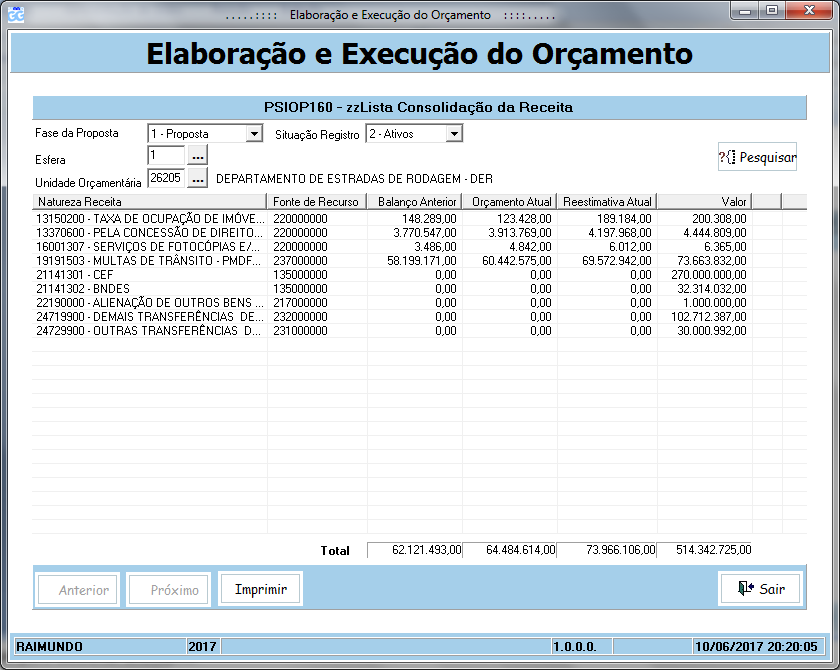 52
4ª tela a ser preenchida: CADASTRAMENTO DA RECEITA
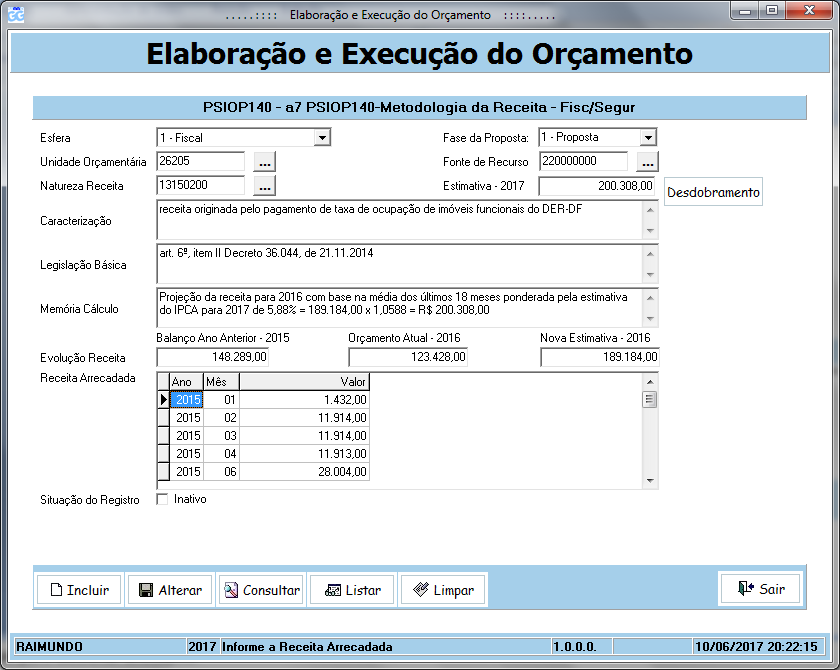 53
5ª tela a ser preenchida: CADASTRAMENTO DA RECEITA
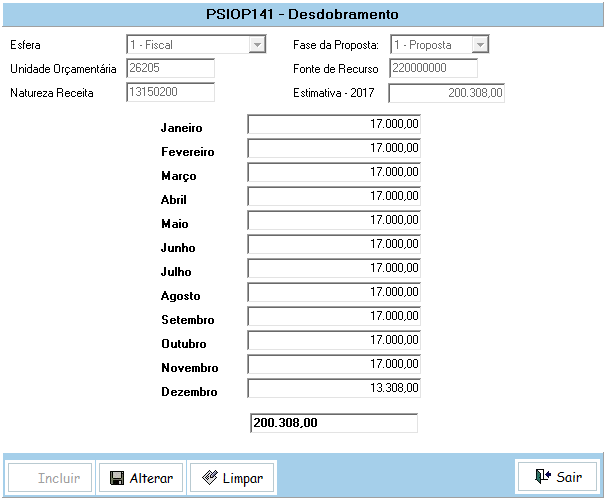 DESDOBRAMENTO A SER EVITADO, POIS NÃO REVELA A REALIDADE, E DETURPA AS METAS FISCAIS BIMESTRAIS
54
[Speaker Notes: No primerio tópico do nosso roteiro a proposta é apresentar a execução orçamentária do exercício de 2012 abrangendo o comportamento das receitas e despesas  realizadas.
Para falar do ano de 2012  é necessário rever a expectativa do cenário macro econômico para elaboração da proposta orçamentária e os índices efetivados no exercício. 2012 foi o ano em  o cenário previsto era de forte crescimento do PIB, queda da inflação, aumento da renda, pleno emprego onde a estimativa de cresc. Do PIB era de 4,5%, e de inflação de 4,0%.
Piora da crise internacional e queda do PIB agropecuário foram alguns dos fatores que levaram que o pib variasse apenas 0,9% e a inflação apurada em 5,8%.]
6ª tela a ser preenchida: CADASTRAMENTO DE BENEFÍCIOS A SERVIDORES
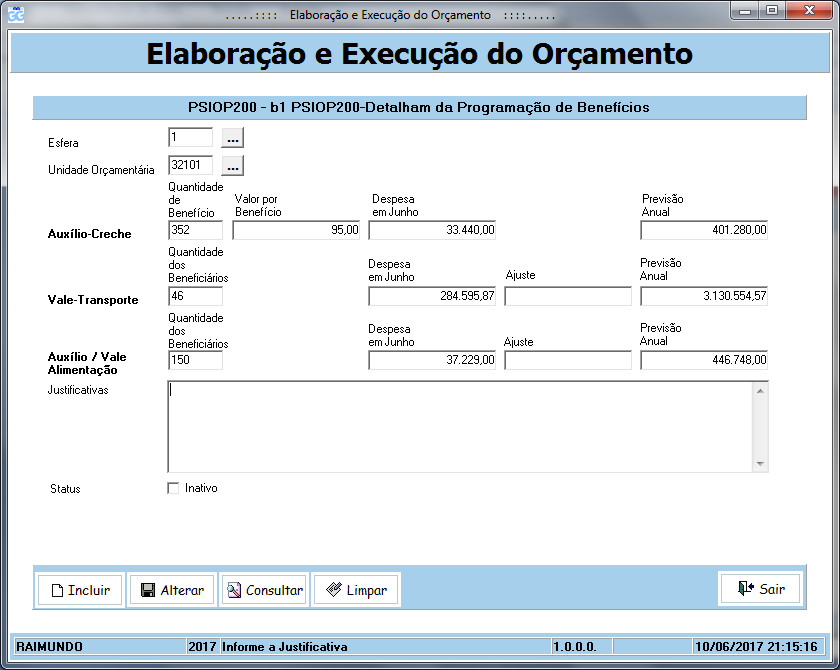 55
7ª tela a ser preenchida: CADASTRAMENTO DA DESPESA
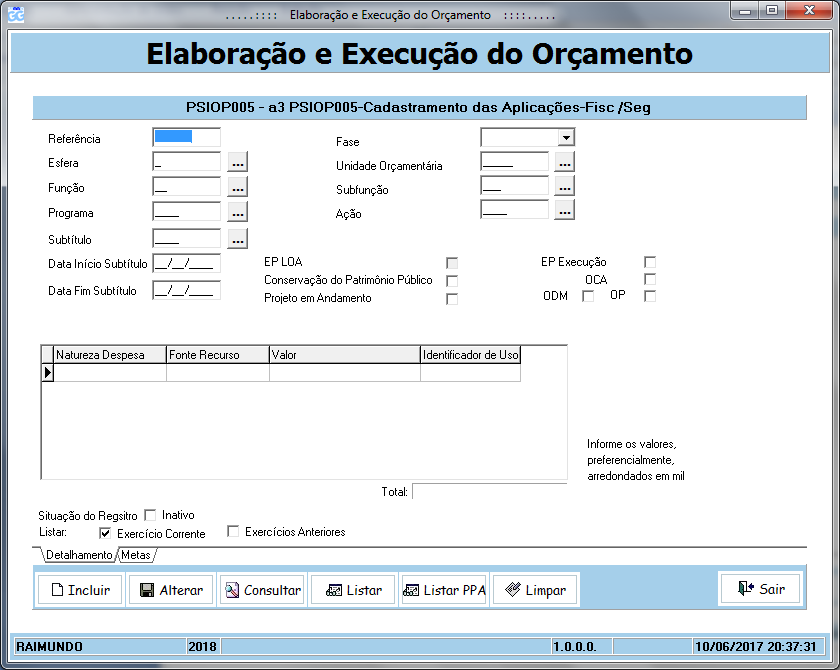 56
[Speaker Notes: No primerio tópico do nosso roteiro a proposta é apresentar a execução orçamentária do exercício de 2012 abrangendo o comportamento das receitas e despesas  realizadas.
Para falar do ano de 2012  é necessário rever a expectativa do cenário macro econômico para elaboração da proposta orçamentária e os índices efetivados no exercício. 2012 foi o ano em  o cenário previsto era de forte crescimento do PIB, queda da inflação, aumento da renda, pleno emprego onde a estimativa de cresc. Do PIB era de 4,5%, e de inflação de 4,0%.
Piora da crise internacional e queda do PIB agropecuário foram alguns dos fatores que levaram que o pib variasse apenas 0,9% e a inflação apurada em 5,8%.]
57
58
Secretaria de Estado de Planejamento, Orçamento e Gestão
Subsecretaria de Orçamento Público - SUOP     
Coordenação de Elaboração de Leis Orçamentárias - COEL 


Anexo do Palácio do Buriti - 10º Andar, 
Telefones: 3414.6218 – 3414.6254 – 3414.6257
E-mail: orcamento@seplan.df.gov.br
coel.suop@seplag.df.gov.br
Obrigado!
59
[Speaker Notes: No primerio tópico do nosso roteiro a proposta é apresentar a execução orçamentária do exercício de 2012 abrangendo o comportamento das receitas e despesas  realizadas.
Para falar do ano de 2012  é necessário rever a expectativa do cenário macro econômico para elaboração da proposta orçamentária e os índices efetivados no exercício. 2012 foi o ano em  o cenário previsto era de forte crescimento do PIB, queda da inflação, aumento da renda, pleno emprego onde a estimativa de cresc. Do PIB era de 4,5%, e de inflação de 4,0%.
Piora da crise internacional e queda do PIB agropecuário foram alguns dos fatores que levaram que o pib variasse apenas 0,9% e a inflação apurada em 5,8%.]
60
61